Advance Organizer für Forschendes Lernen
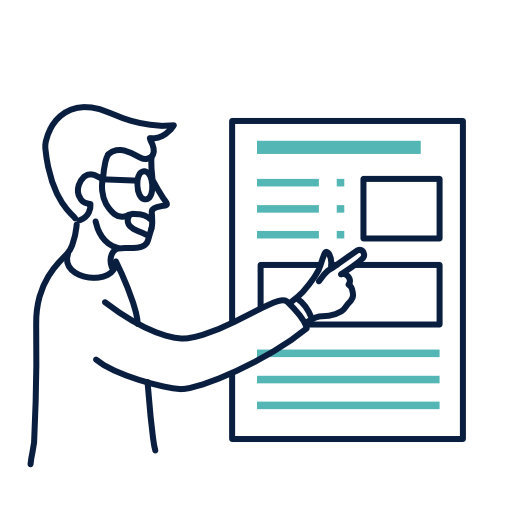 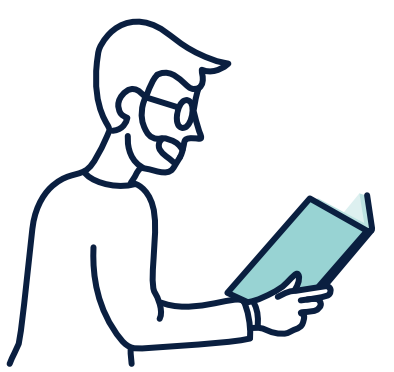 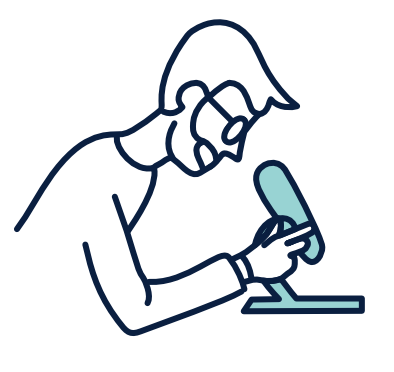 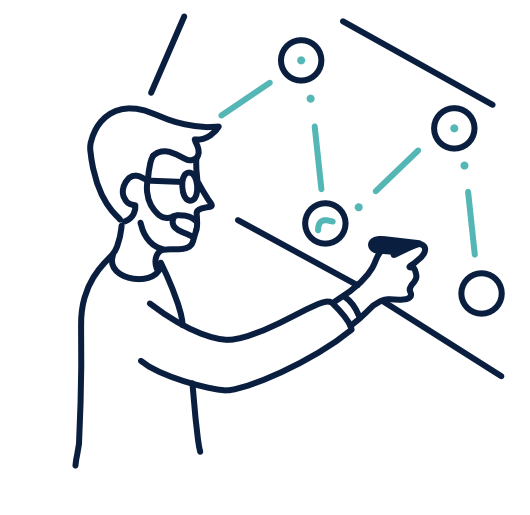 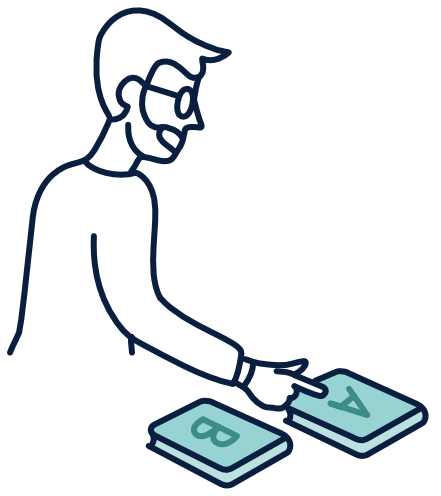 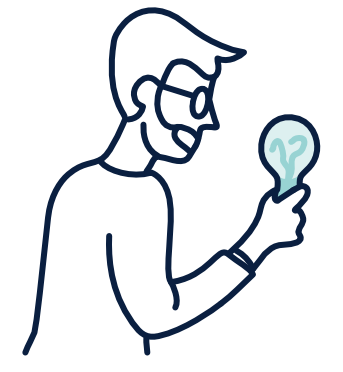 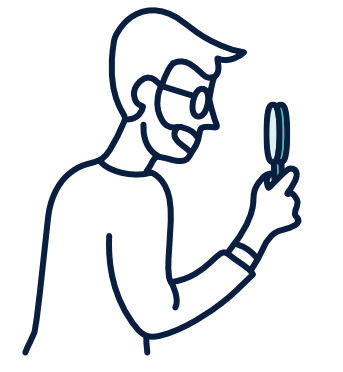 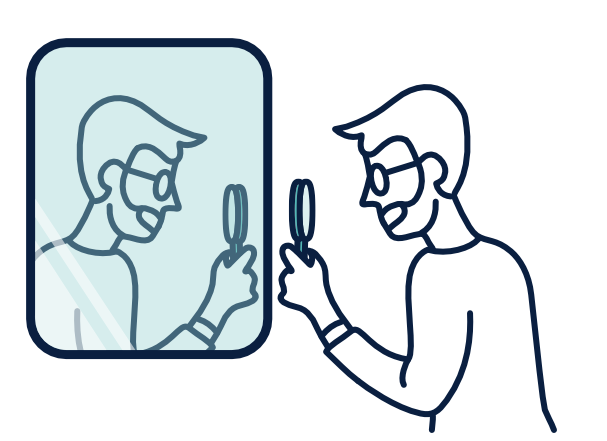 Fragestellung finden
Theorie erarbeiten
Methode auswählen
Forschungsdesign entwickeln
Forschung durchführen
Ergebnisse präsentieren
Prozesse reflektieren
Prozessereflektieren
Problemwahrnehmen
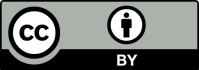 Die Vorlage von twillo ist lizenziert unter  CC BY  4.0
[Speaker Notes: Regieanweisungen für Lehrende: Dieser Vorlage stellt ein Advance Organizer dar und kann mit konkreten Inhalten und Informationen zu Ihrer Veranstaltung ergänzt und angepasst werden. Abgebildet werden aktuell acht Phasen des Forschenden Lernens nach L. Huber.]
Advance Organizer für Forschendes Lernen
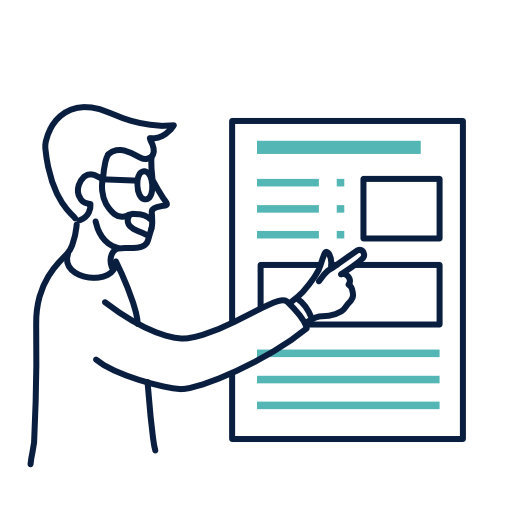 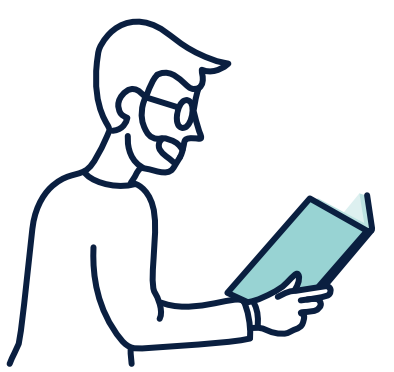 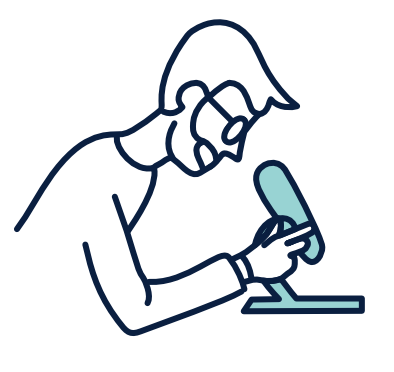 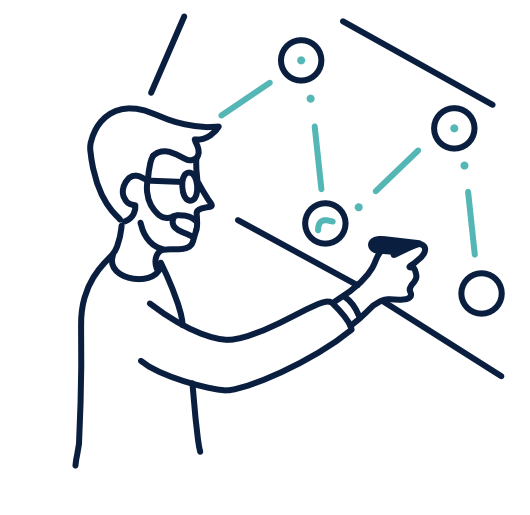 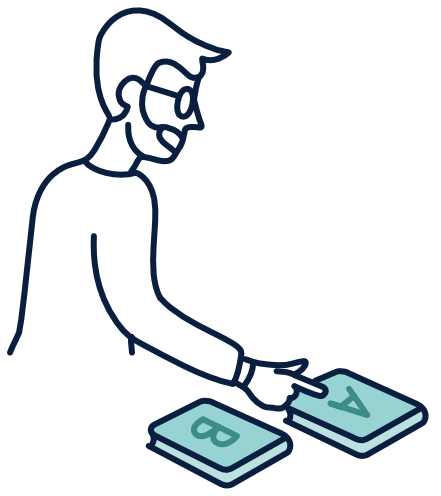 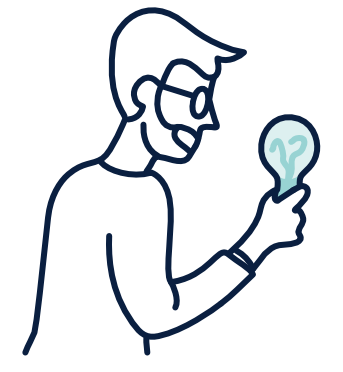 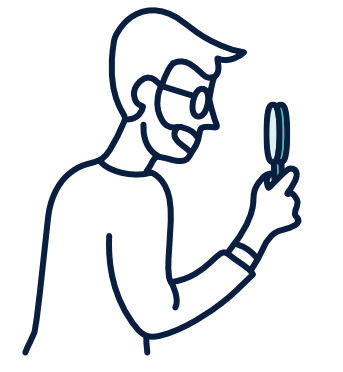 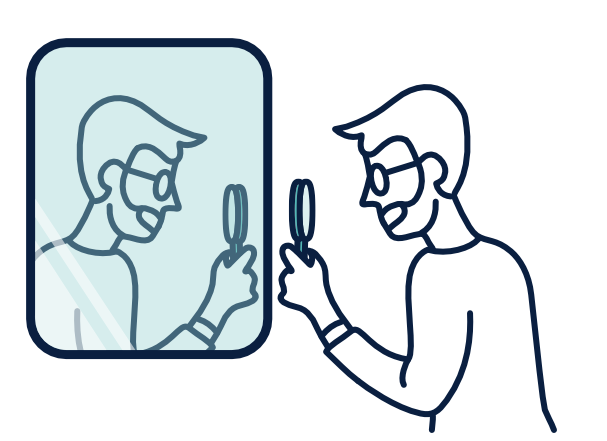 Problem wahrnehmen
Fragestellung finden
Theorie erarbeiten
Methode auswählen
Forschungsdesign entwickeln
Forschung durchführen
Ergebnisse präsentieren
Prozesse reflektieren
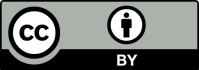 Die Vorlage von twillo ist lizenziert unter  CC BY  4.0
[Speaker Notes: Regieanweisungen für Lehrende: Dieser Vorlage stellt ein Advance Organizer dar und kann mit konkreten Inhalten und Informationen zu Ihrer Veranstaltung ergänzt und angepasst werden. Abgebildet werden aktuell acht Phasen des Forschenden Lernens nach L. Huber.]
Advance Organizer für Forschendes Lernen
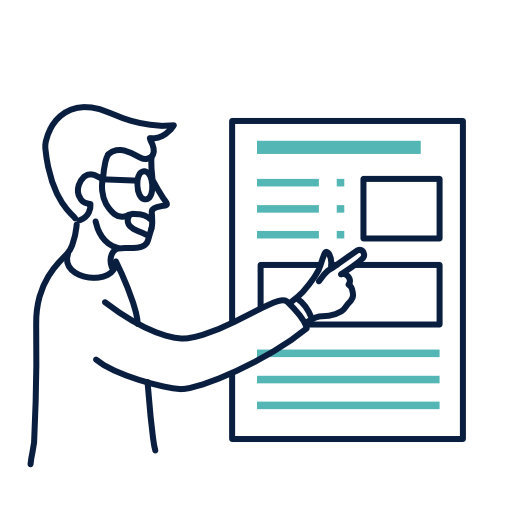 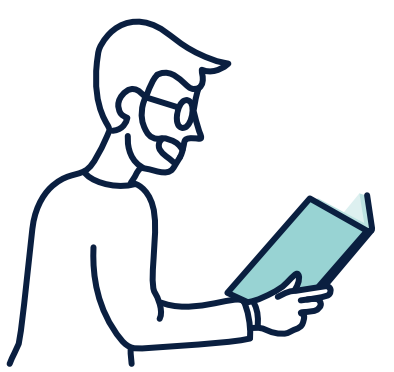 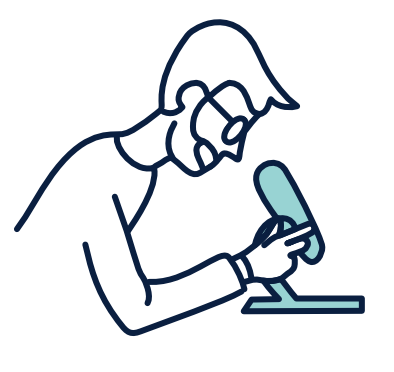 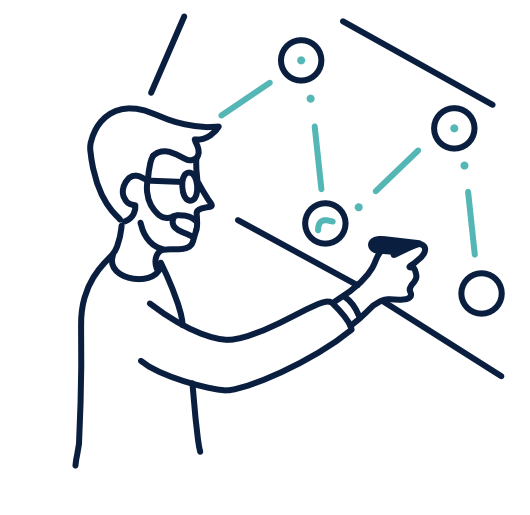 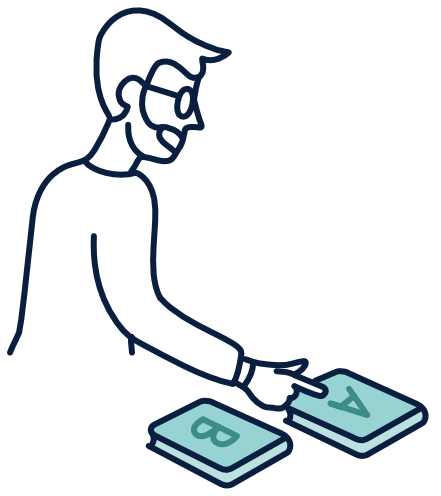 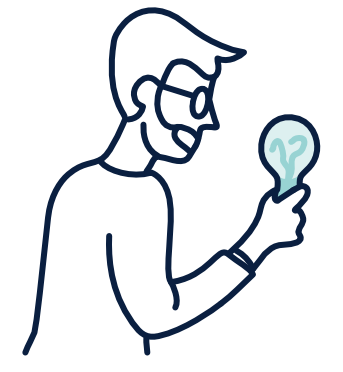 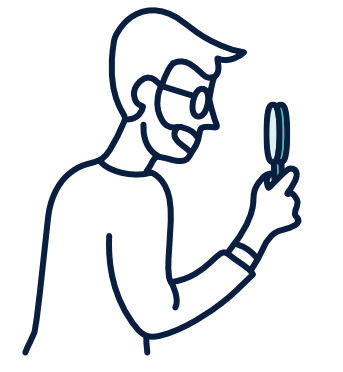 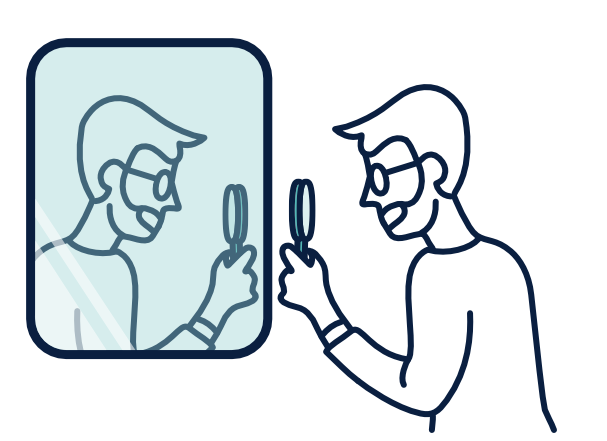 Fragestellung finden
Theorie erarbeiten
Methode auswählen
Forschungsdesign entwickeln
Forschung durchführen
Ergebnisse präsentieren
Prozesse reflektieren
Prozesse reflektieren
Problemwahrnehmen
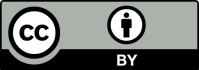 Die Vorlage von twillo ist lizenziert unter  CC BY  4.0
[Speaker Notes: Regieanweisungen für Lehrende: Dieser Vorlage stellt ein Advance Organizer dar und kann mit konkreten Inhalten und Informationen zu Ihrer Veranstaltung ergänzt und angepasst werden. Abgebildet werden aktuell acht Phasen des Forschenden Lernens nach L. Huber.]
Advance Organizer für Forschendes Lernen
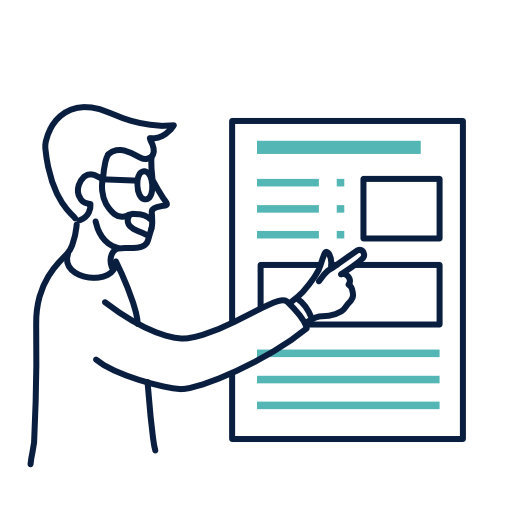 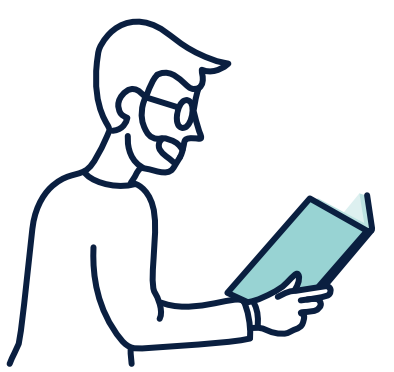 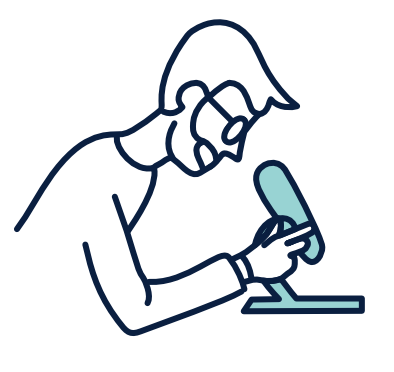 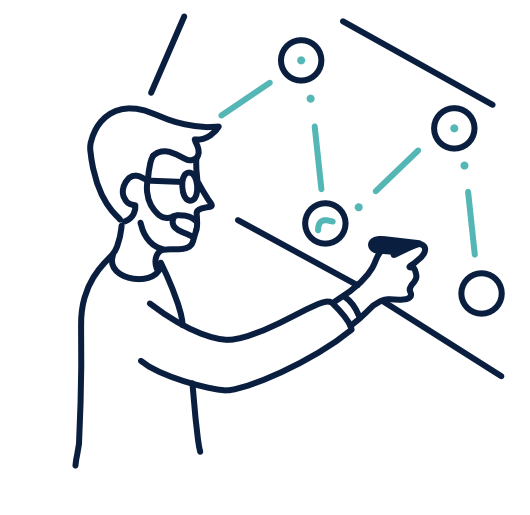 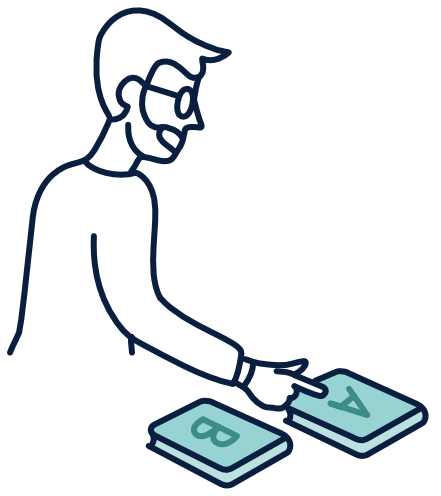 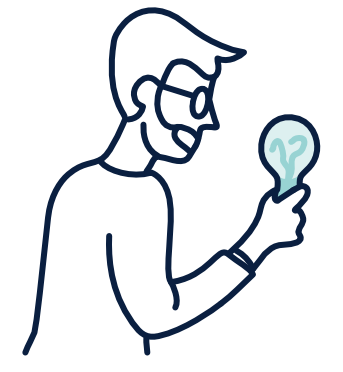 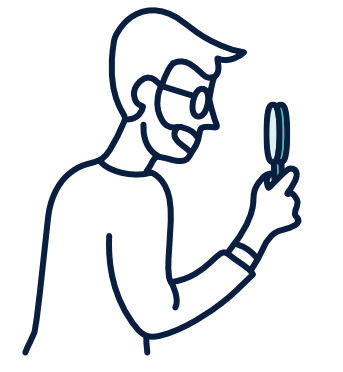 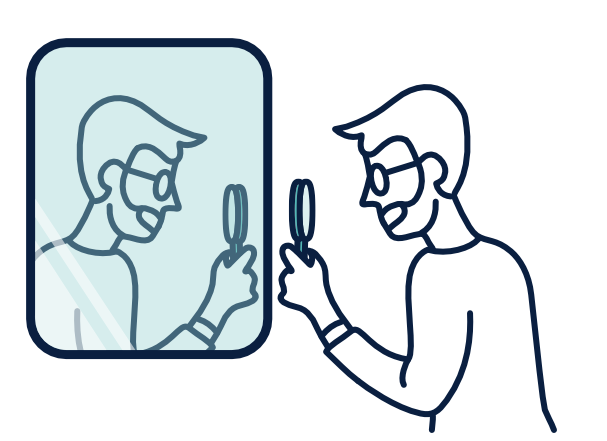 Fragestellung finden
Theorie erarbeiten
Methode auswählen
Forschungsdesign entwickeln
Forschung durchführen
Ergebnisse präsentieren
Prozesse reflektieren
Prozesse reflektieren
Problemwahrnehmen
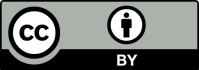 Die Vorlage von twillo ist lizenziert unter  CC BY  4.0
[Speaker Notes: Regieanweisungen für Lehrende: Dieser Vorlage stellt ein Advance Organizer dar und kann mit konkreten Inhalten und Informationen zu Ihrer Veranstaltung ergänzt und angepasst werden. Abgebildet werden aktuell acht Phasen des Forschenden Lernens nach L. Huber.]
Advance Organizer für Forschendes Lernen
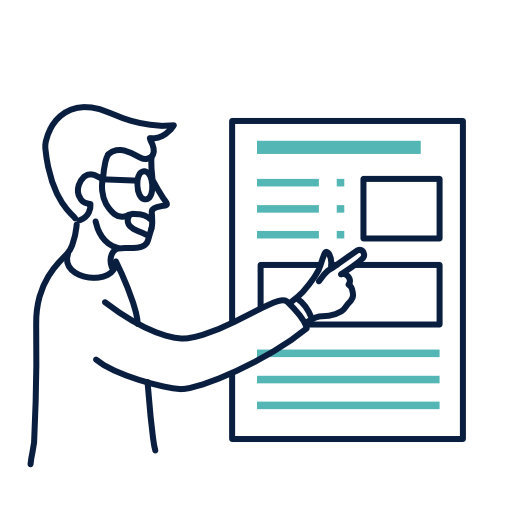 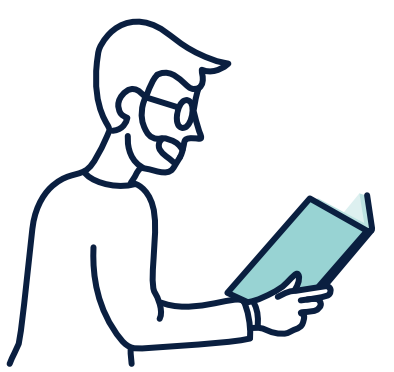 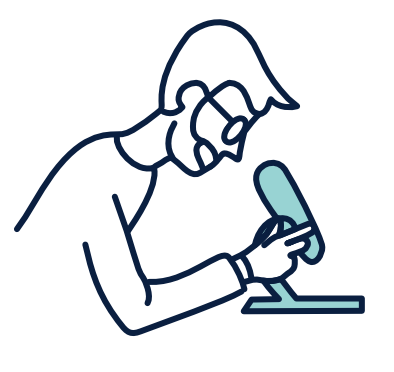 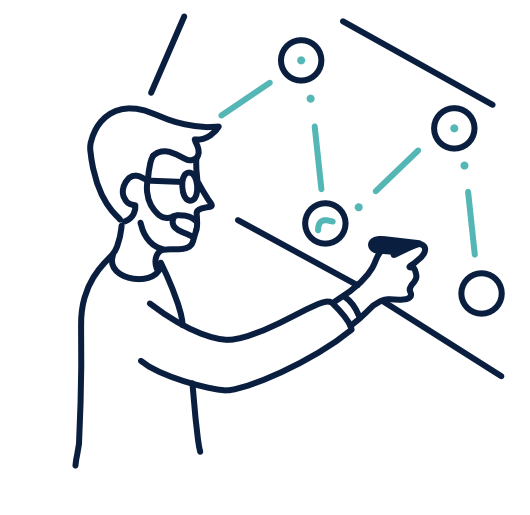 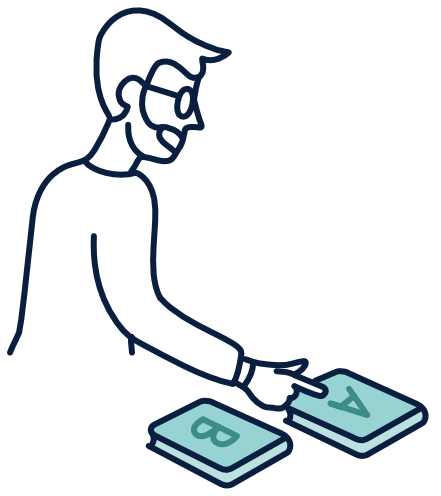 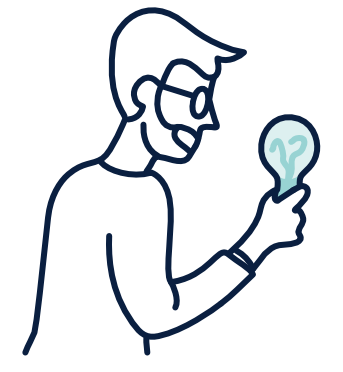 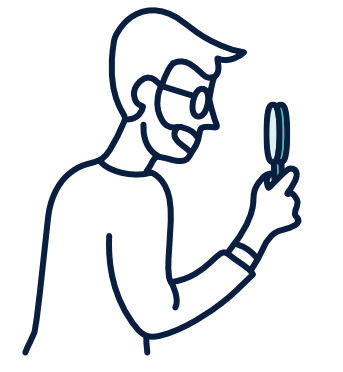 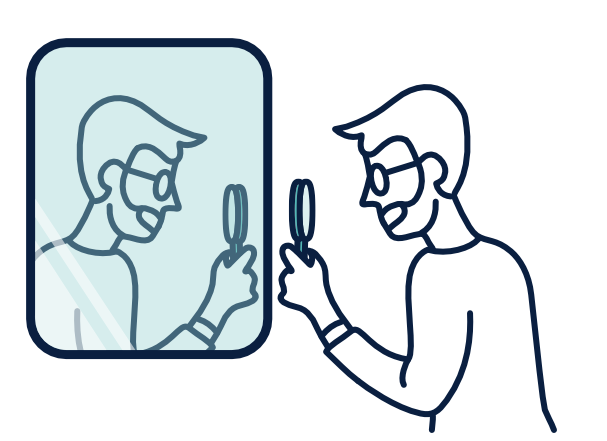 Fragestellung finden
Theorie erarbeiten
Methode auswählen
Forschungsdesign entwickeln
Forschung durchführen
Ergebnisse präsentieren
Prozesse reflektieren
Prozesse reflektieren
Problemwahrnehmen
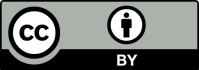 Die Vorlage von twillo ist lizenziert unter  CC BY  4.0
[Speaker Notes: Regieanweisungen für Lehrende: Dieser Vorlage stellt ein Advance Organizer dar und kann mit konkreten Inhalten und Informationen zu Ihrer Veranstaltung ergänzt und angepasst werden. Abgebildet werden aktuell acht Phasen des Forschenden Lernens nach L. Huber.]
Advance Organizer für Forschendes Lernen
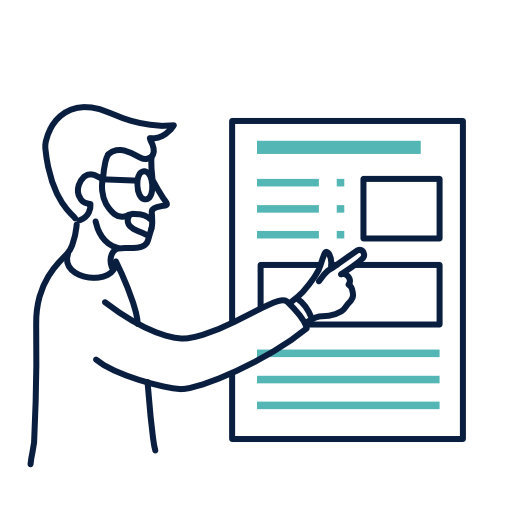 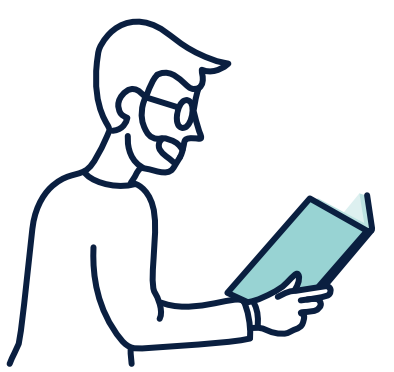 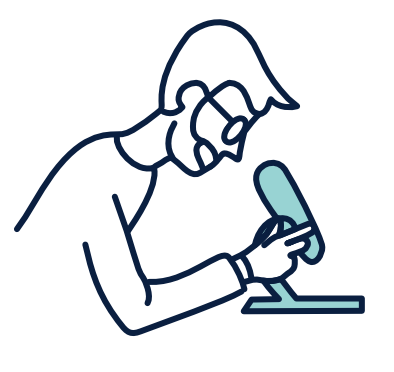 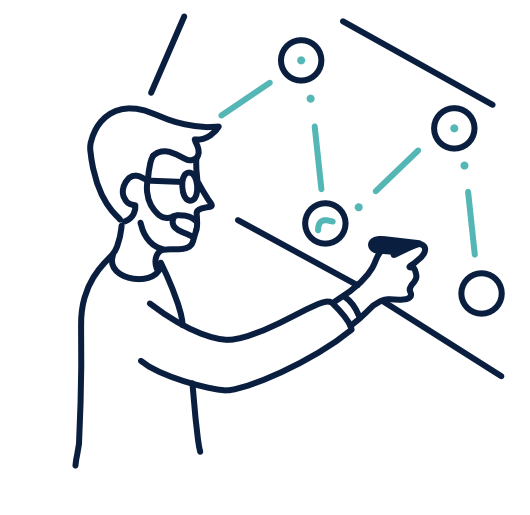 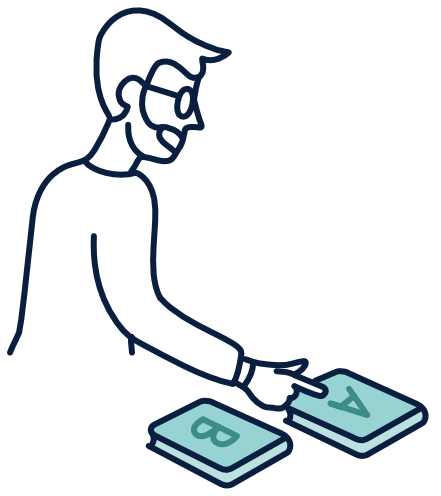 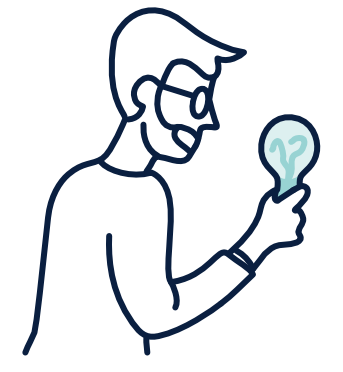 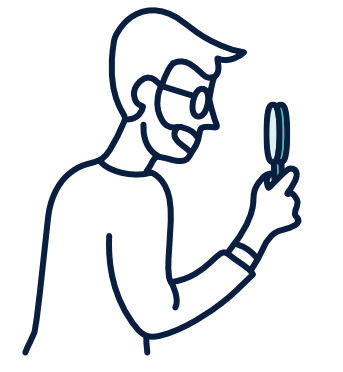 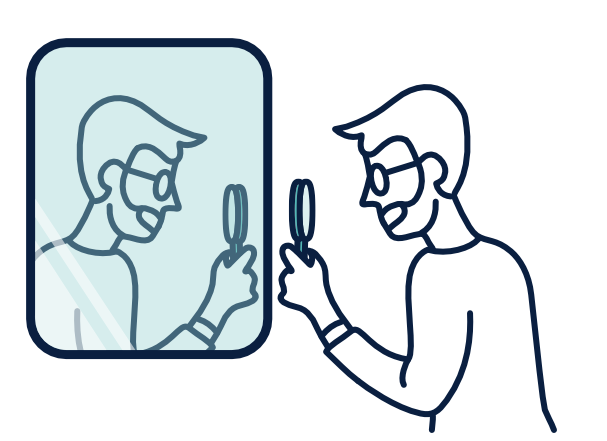 Fragestellung finden
Theorie erarbeiten
Methode auswählen
Forschungsdesign entwickeln
Forschung durchführen
Ergebnisse präsentieren
Prozesse reflektieren
Prozesse reflektieren
Problemwahrnehmen
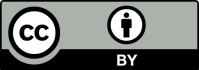 Die Vorlage von twillo ist lizenziert unter  CC BY  4.0
[Speaker Notes: Regieanweisungen für Lehrende: Dieser Vorlage stellt ein Advance Organizer dar und kann mit konkreten Inhalten und Informationen zu Ihrer Veranstaltung ergänzt und angepasst werden. Abgebildet werden aktuell acht Phasen des Forschenden Lernens nach L. Huber.]
Advance Organizer für Forschendes Lernen
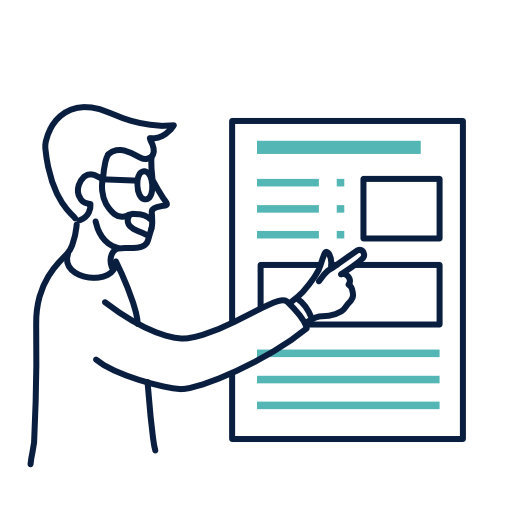 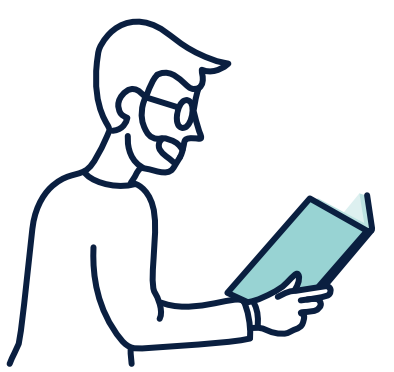 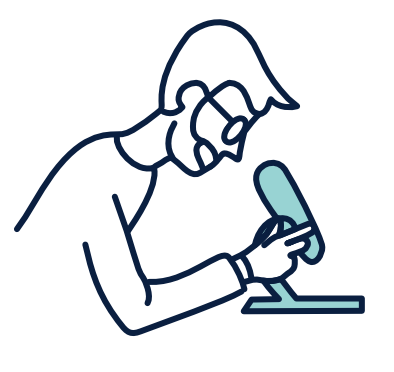 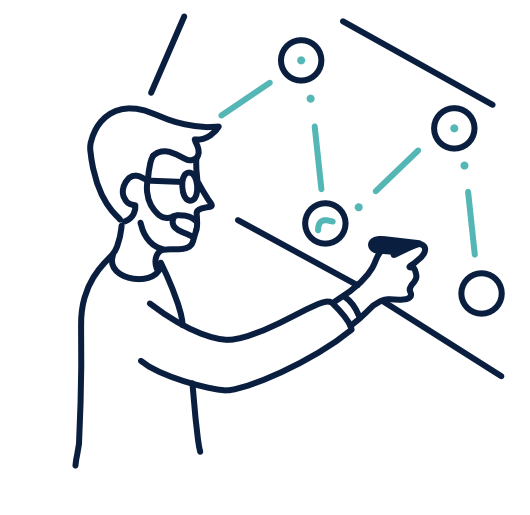 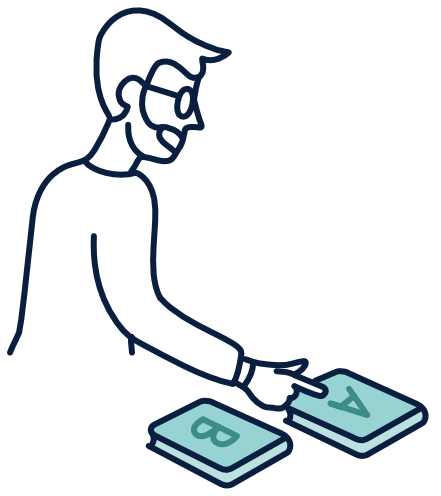 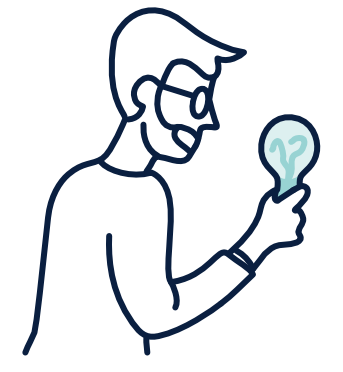 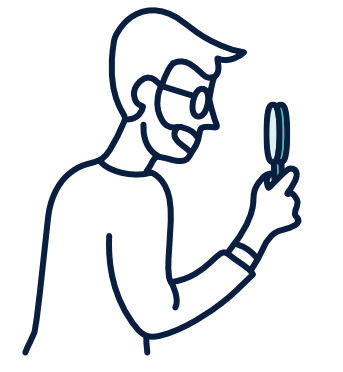 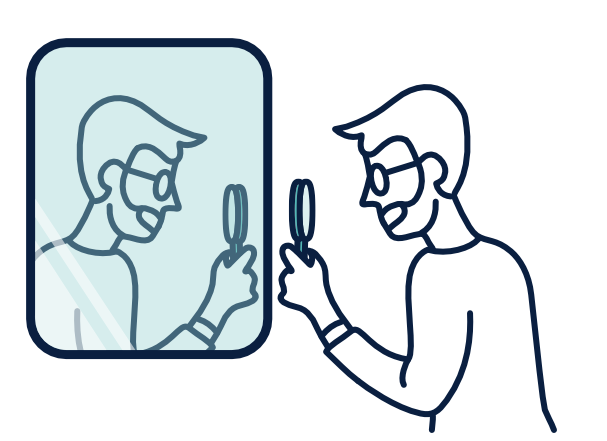 Fragestellung finden
Theorie erarbeiten
Methode auswählen
Forschungsdesign entwickeln
Forschung durchführen
Ergebnisse präsentieren
Prozesse reflektieren
Prozesse reflektieren
Problemwahrnehmen
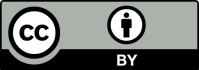 Die Vorlage von twillo ist lizenziert unter  CC BY  4.0
[Speaker Notes: Regieanweisungen für Lehrende: Dieser Vorlage stellt ein Advance Organizer dar und kann mit konkreten Inhalten und Informationen zu Ihrer Veranstaltung ergänzt und angepasst werden. Abgebildet werden aktuell acht Phasen des Forschenden Lernens nach L. Huber.]
Advance Organizer für Forschendes Lernen
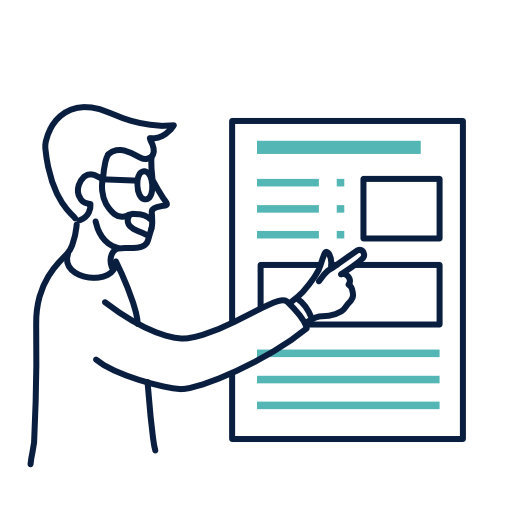 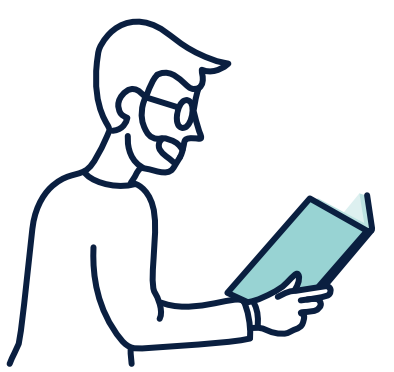 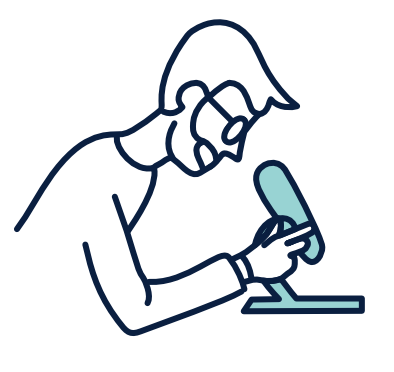 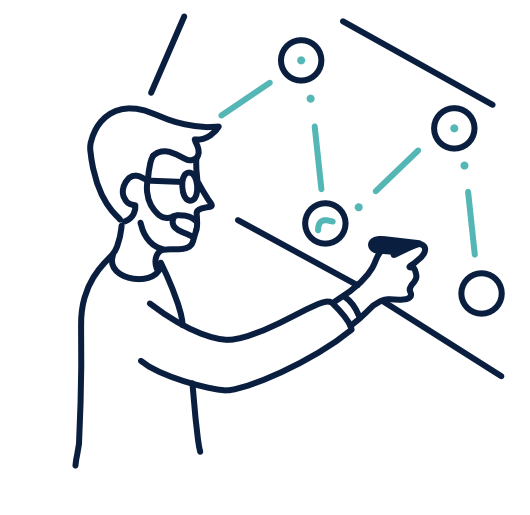 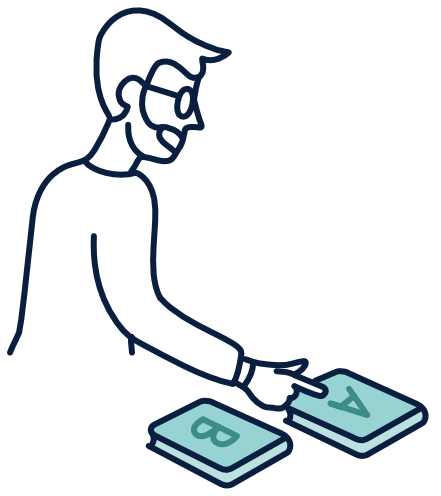 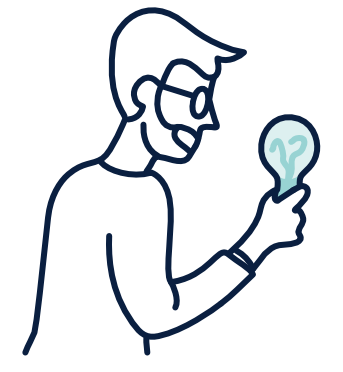 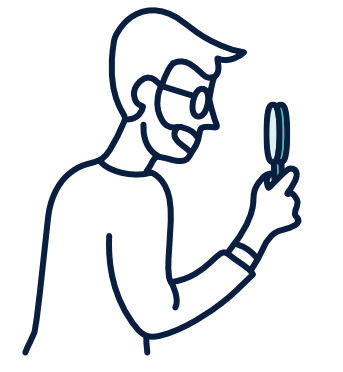 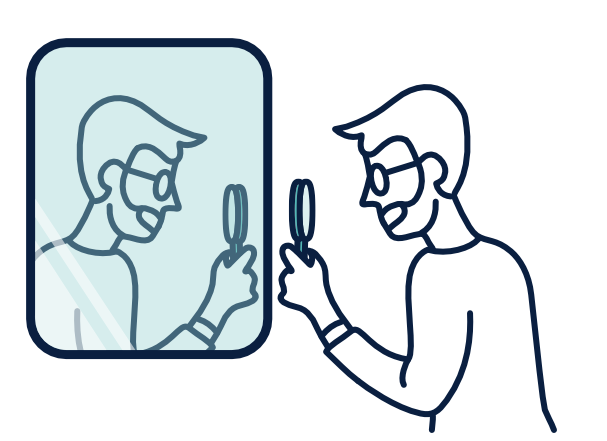 Fragestellung finden
Theorie erarbeiten
Methode auswählen
Forschungsdesign entwickeln
Forschung durchführen
Ergebnisse präsentieren
Prozesse reflektieren
Prozesse reflektieren
Problemwahrnehmen
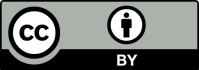 Die Vorlage von twillo ist lizenziert unter  CC BY  4.0
[Speaker Notes: Regieanweisungen für Lehrende: Dieser Vorlage stellt ein Advance Organizer dar und kann mit konkreten Inhalten und Informationen zu Ihrer Veranstaltung ergänzt und angepasst werden. Abgebildet werden aktuell acht Phasen des Forschenden Lernens nach L. Huber.]
Advance Organizer für Forschendes Lernen
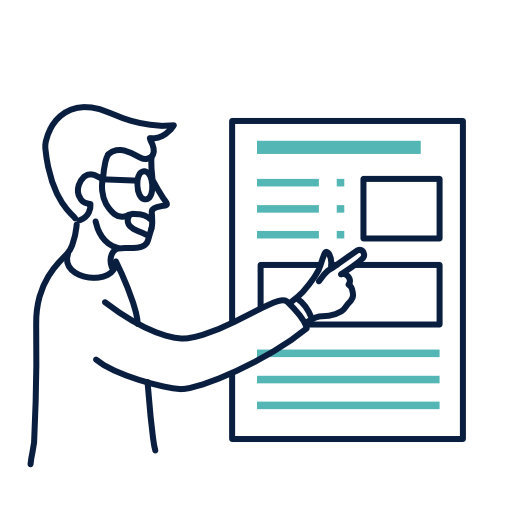 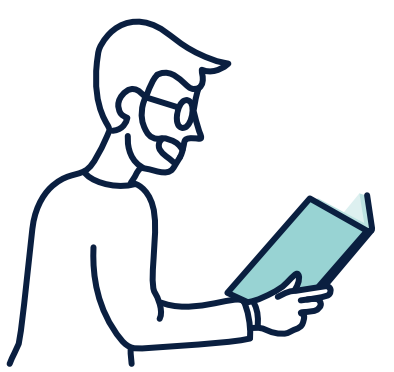 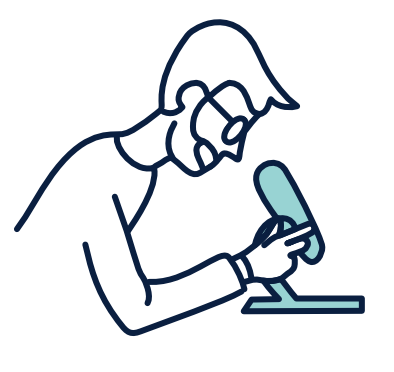 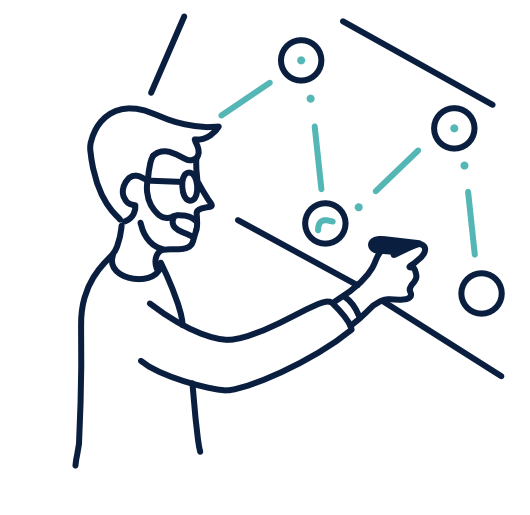 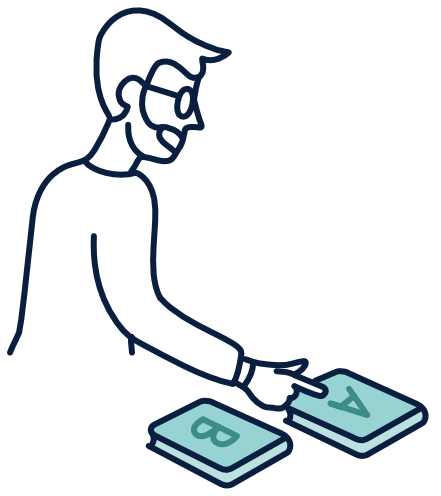 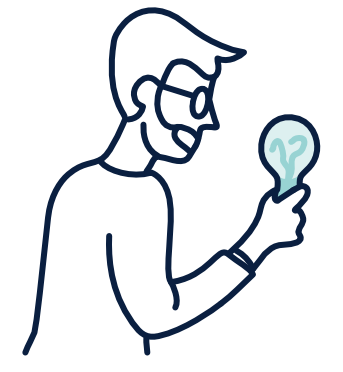 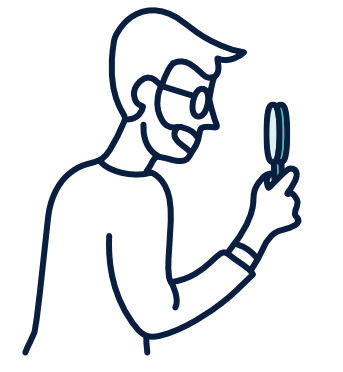 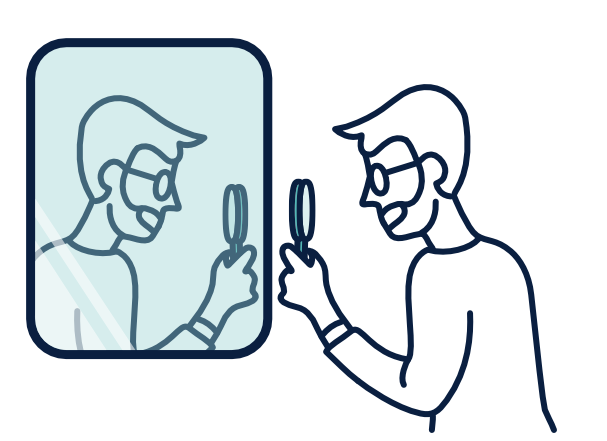 Fragestellung finden
Theorie erarbeiten
Methode auswählen
Forschungsdesign entwickeln
Forschung durchführen
Ergebnisse präsentieren
Prozesse reflektieren
Prozesse reflektieren
Problemwahrnehmen
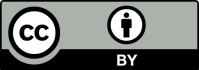 Die Vorlage von twillo ist lizenziert unter  CC BY  4.0
[Speaker Notes: Regieanweisungen für Lehrende: Dieser Vorlage stellt ein Advance Organizer dar und kann mit konkreten Inhalten und Informationen zu Ihrer Veranstaltung ergänzt und angepasst werden. Abgebildet werden aktuell acht Phasen des Forschenden Lernens nach L. Huber.]
Advance Organizer für Forschendes Lernen
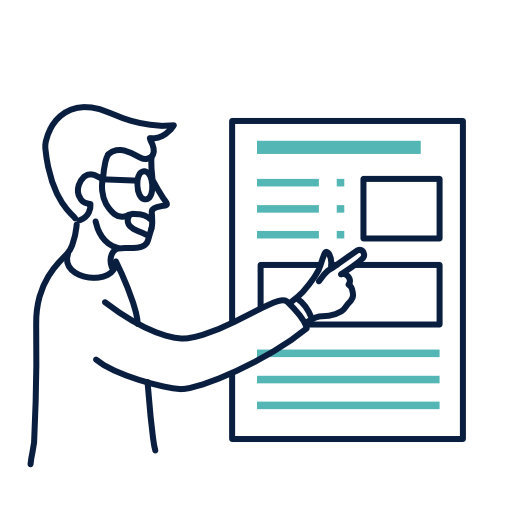 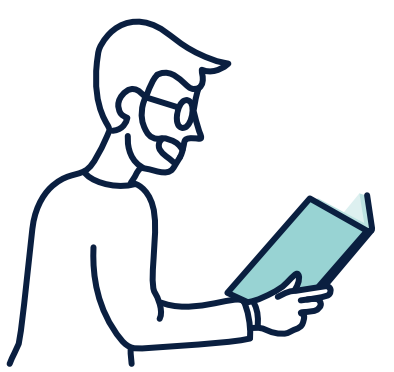 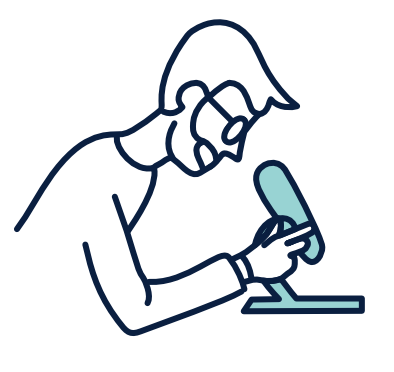 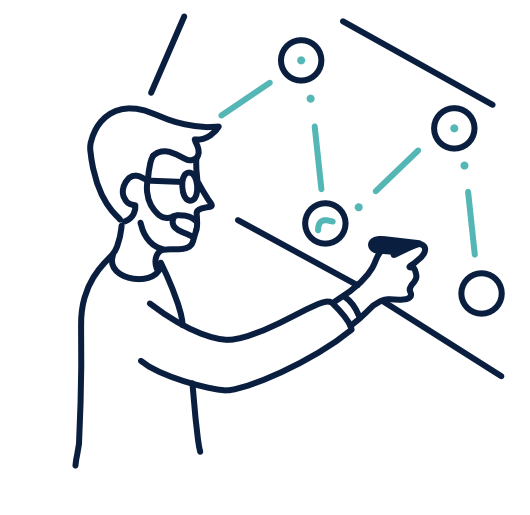 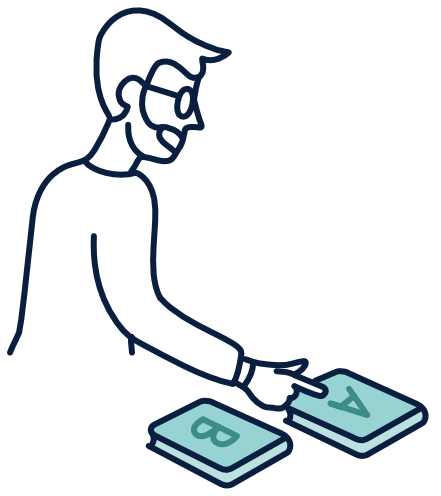 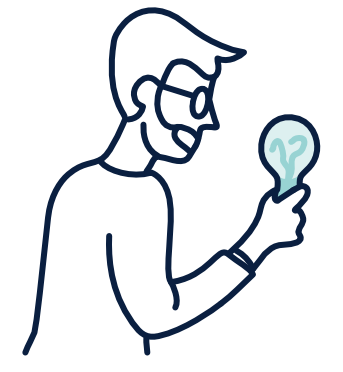 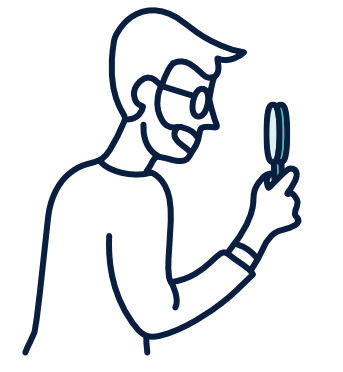 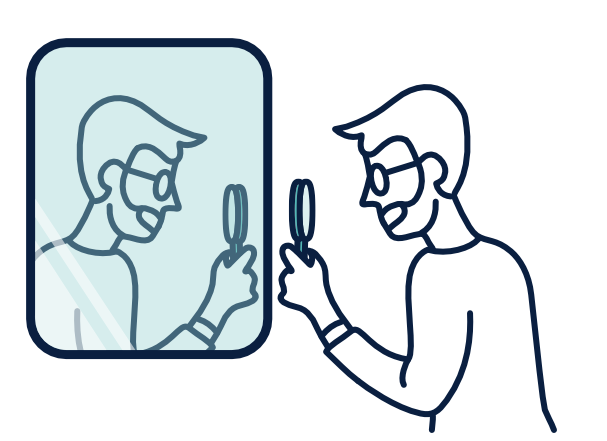 Fragestellung finden
Theorie erarbeiten
Methode auswählen
Forschungsdesign entwickeln
Forschung durchführen
Ergebnisse präsentieren
Prozesse reflektieren
Prozesse reflektieren
Problemwahrnehmen
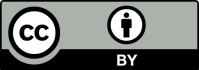 Die Vorlage von twillo ist lizenziert unter  CC BY  4.0
[Speaker Notes: Regieanweisungen für Lehrende: Dieser Vorlage stellt ein Advance Organizer dar und kann mit konkreten Inhalten und Informationen zu Ihrer Veranstaltung ergänzt und angepasst werden. Abgebildet werden aktuell acht Phasen des Forschenden Lernens nach L. Huber.]
Advance Organizer für Forschendes Lernen
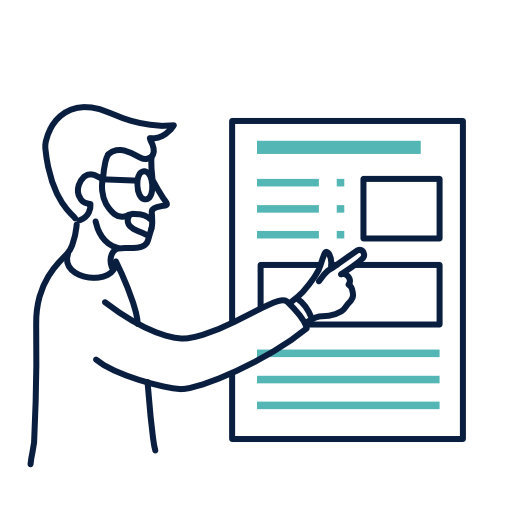 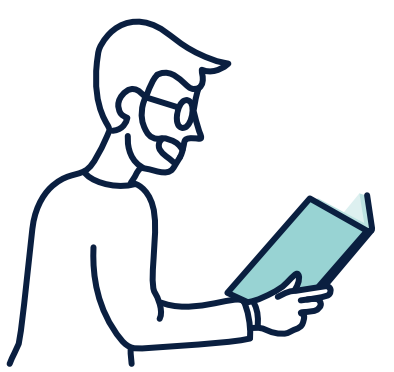 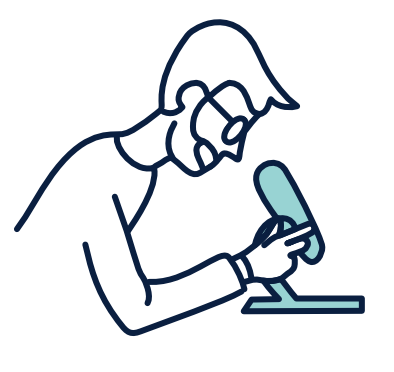 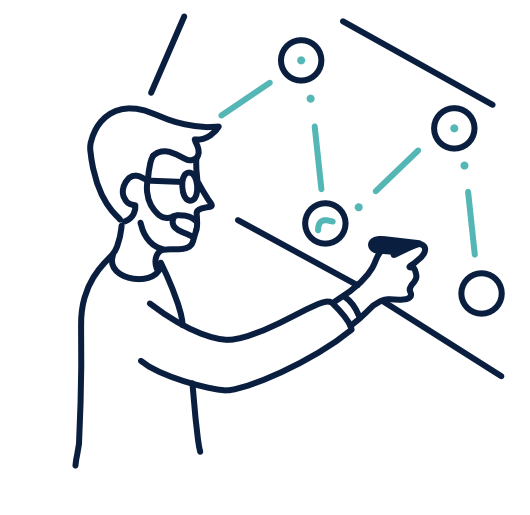 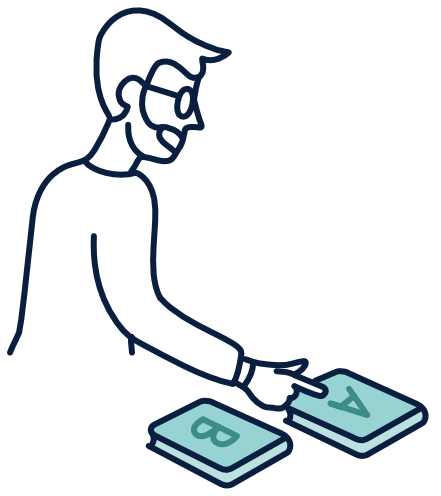 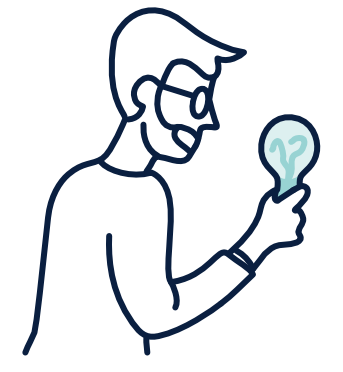 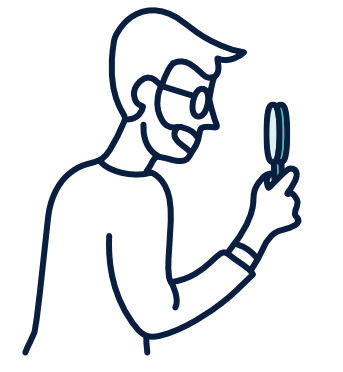 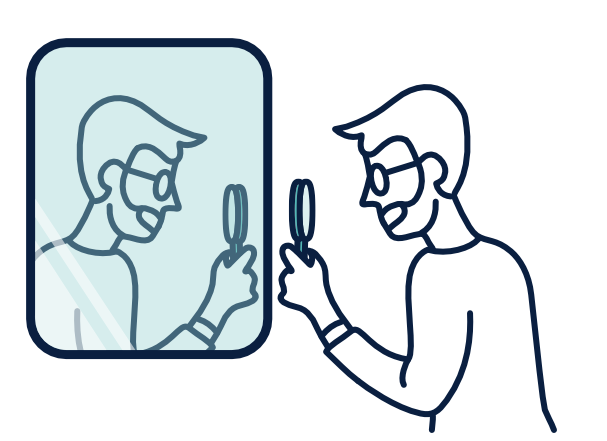 Problem wahrnehmen
Fragestellung finden
Theorie erarbeiten
Methode auswählen
Forschungsdesign entwickeln
Forschung durchführen
Ergebnisse 
präsentieren
Prozesse 
reflektieren
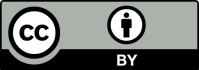 Die Vorlage von twillo ist lizenziert unter  CC BY  4.0
[Speaker Notes: Regieanweisungen für Lehrende: Dieser Vorlage stellt ein Advance Organizer dar und kann mit konkreten Inhalten und Informationen zu Ihrer Veranstaltung ergänzt und angepasst werden. Abgebildet werden aktuell acht Phasen des Forschenden Lernens nach L. Huber.]